16в. УГОЛ МЕЖДУ ПРЯМЫМИ В ПРОСТРАНСТВЕ(Пирамида)
[Speaker Notes: В режиме слайдов ответ появляется после кликанья мышкой.]
Упражнение 1
В правильном тетраэдре ABCD найдите угол между прямыми  AD и BD.
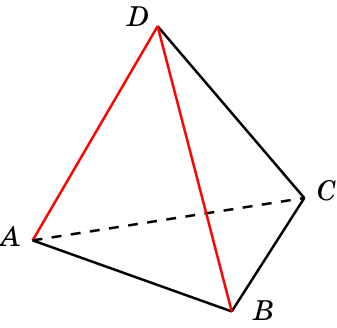 Ответ: 60o.
[Speaker Notes: В режиме слайдов ответ появляется после кликанья мышкой.]
Упражнение 2
В правильном тетраэдре ABCD точки E и F – середины ребер BC и CD. Найдите угол между прямыми  AD и EF.
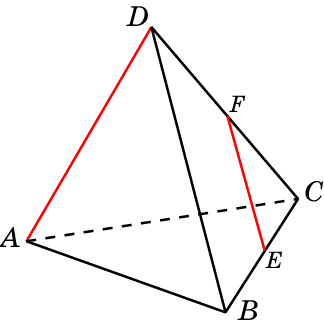 Ответ: 60o.
[Speaker Notes: В режиме слайдов ответ появляется после кликанья мышкой.]
Упражнение 3
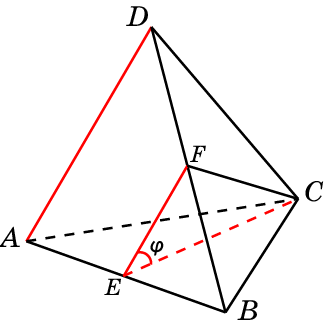 В правильном тетраэдре ABCD точка E – середина ребра AB. Найдите косинус угла между прямыми  AD и CE.
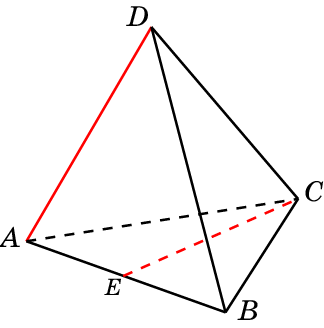 [Speaker Notes: В режиме слайдов ответ появляется после кликанья мышкой.]
Упражнение 4
В правильной пирамиде SABCD, все ребра которой равны 1, найдите угол между прямыми SA и SB.
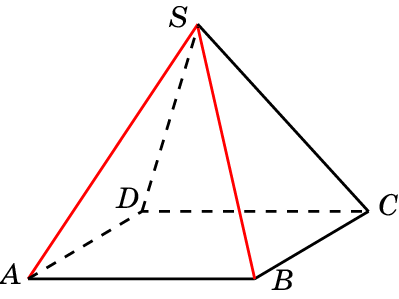 Ответ: 60о.
[Speaker Notes: В режиме слайдов ответ появляется после кликанья мышкой.]
Упражнение 5
В правильной четырехугольной пирамиде SABCD, все ребра которой равны 1, найдите угол между прямыми  AB и SC.
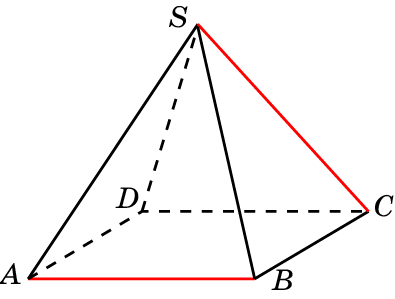 Ответ: 60o.
[Speaker Notes: В режиме слайдов ответ появляется после кликанья мышкой.]
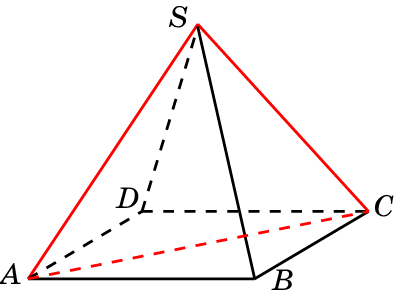 Упражнение 6
В правильной пирамиде SABCD, все ребра которой равны 1, найдите угол между прямыми SA и SC.
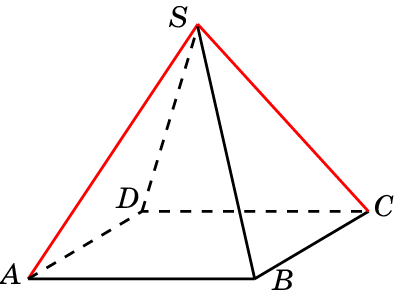 [Speaker Notes: В режиме слайдов ответ появляется после кликанья мышкой.]
Упражнение 7
В правильной пирамиде SABCD, все ребра которой равны 1, точка E – середина ребра SC. Найдите угол между прямыми AD и BE.
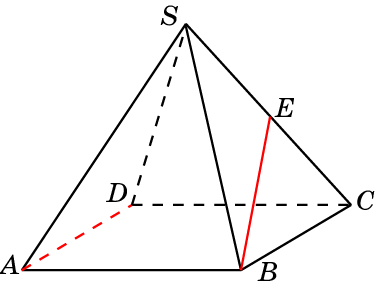 Решение. Искомый угол равен углу CBE. Он равен 30о.
[Speaker Notes: В режиме слайдов ответ появляется после кликанья мышкой.]
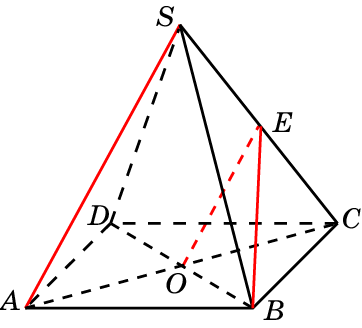 Упражнение 8
В правильной пирамиде SABCD, все ребра которой равны 1, точка E – середина ребра SC. Найдите тангенс угла между прямыми SA и BE.
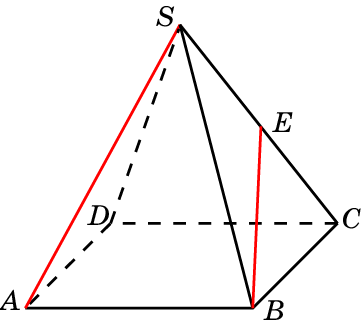 [Speaker Notes: В режиме слайдов ответ появляется после кликанья мышкой.]
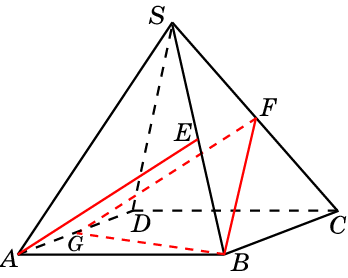 Упражнение 9
В правильной пирамиде SABCD, все ребра которой равны 1, точки E, F – середины ребер SB и SC. Найдите косинус угла между прямыми AE и BF.
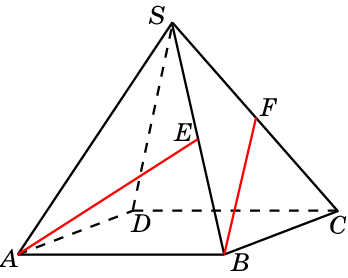 [Speaker Notes: В режиме слайдов ответ появляется после кликанья мышкой.]
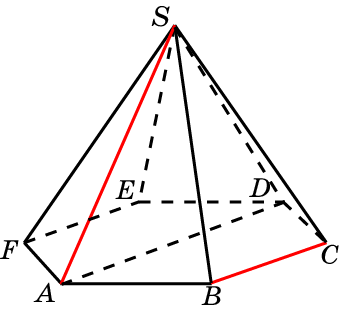 Упражнение 10
В правильной 6-ой пирамиде SABCDEF, боковые ребра которой равны 2, а стороны основания – 1, найдите угол между прямыми SA и BC.
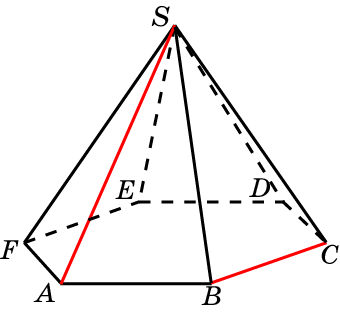 [Speaker Notes: В режиме слайдов ответ появляется после кликанья мышкой.]
Упражнение 11
В правильной 6-ой пирамиде SABCDEF, боковые ребра которой равны 2, а стороны основания – 1, найдите косинус угла между прямыми SA и DE.
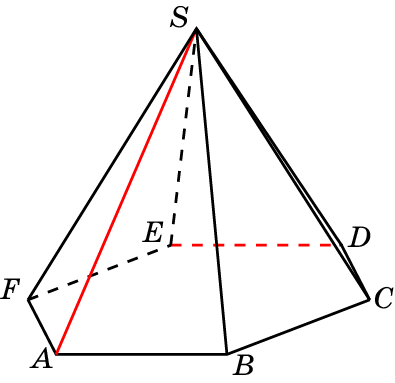 [Speaker Notes: В режиме слайдов ответ появляется после кликанья мышкой.]
Упражнение 12
В правильной 6-ой пирамиде SABCDEF, боковые ребра которой равны 2, а стороны основания – 1, найдите косинус угла между прямыми SA и BE.
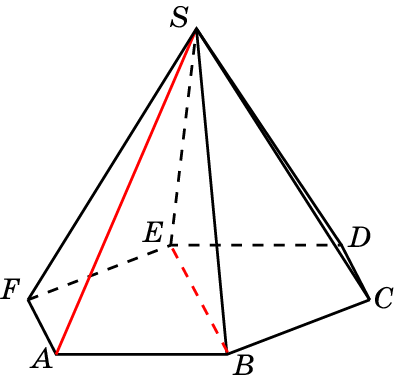 [Speaker Notes: В режиме слайдов ответ появляется после кликанья мышкой.]